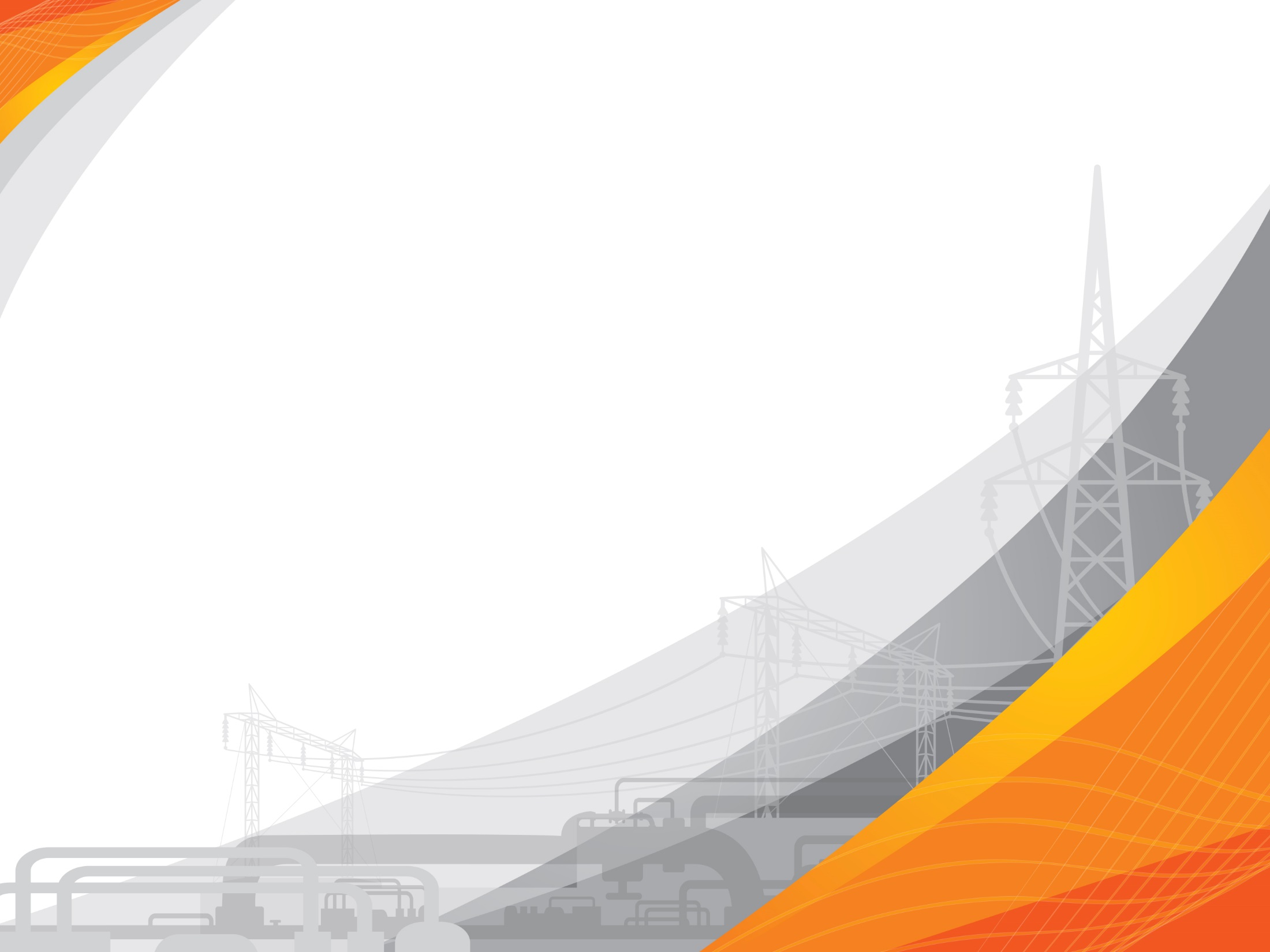 О роли Региональных Методических Документов и программе развития их применения
Поливанов Василий Иванович


21 ноября 2019 года
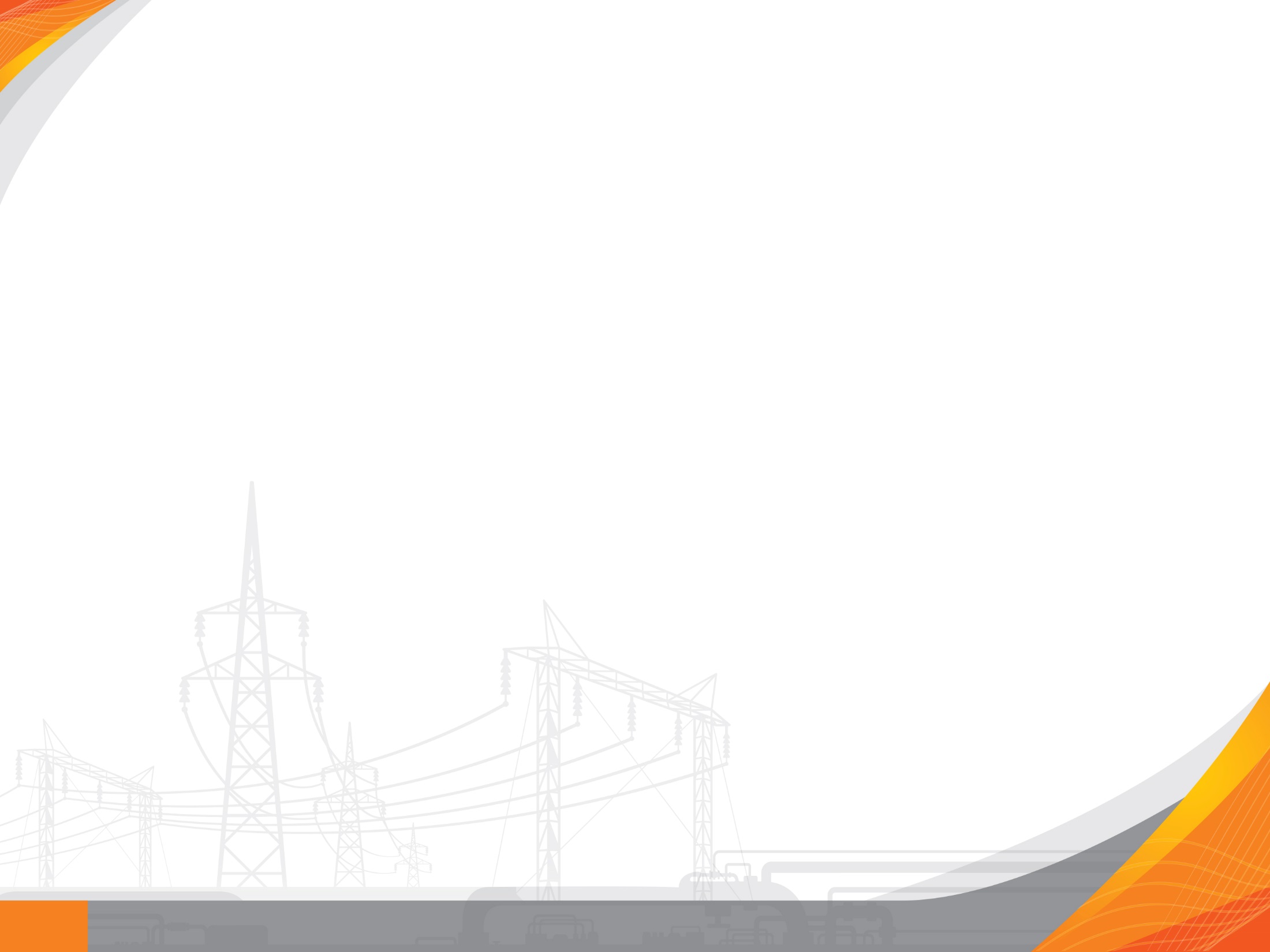 ОБЩИЕ СВЕДЕНИЯ
Региональные методические документы (РМД)

регулирование проектирования, строительства, монтажа и эксплуатации зданий, сооружений, линейных объектов и  технических систем

не должны противоречить действующим нормативным актам и нормативным документам, имеющим обязательный характер (техническим регламентам, санитарным правилам и т.д.)

могут быть включены в качестве требований в договорах (контрактах, заданиях на проектирование), нормативных документах (стандартах) организаций
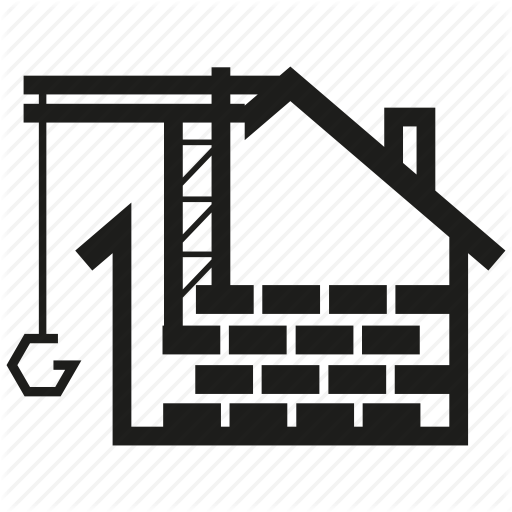 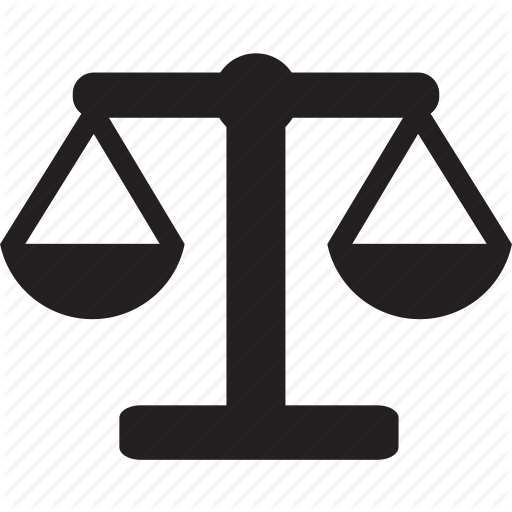 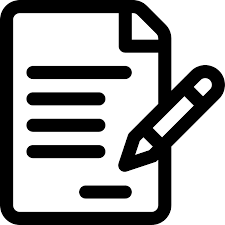 1
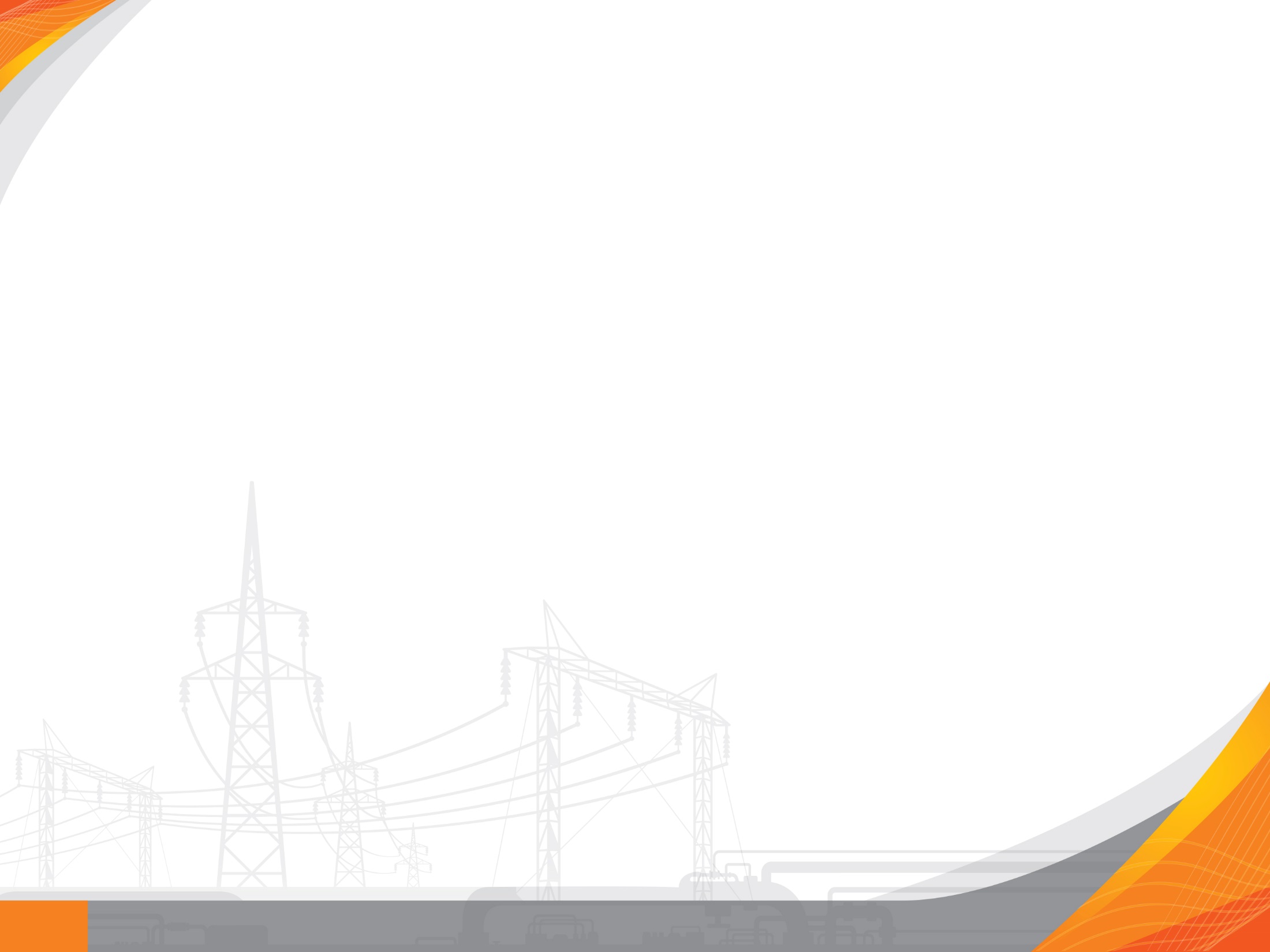 МЕХАНИЗМ РАЗРАБОТКИ И ПРИНЯТИЯ РМД
Разработка проекта РМД
Утверждение
3
2
1
Экспертная оценкаи согласованиепроекта РМД
(несколько итераций)
4
Экспертная оценка и согласование финальной редакции
Отраслевые ассоциации
Ресурсоснабжающие организациии проектные институты
Подготовка распоряжения КЭИО
Разработчики технологий
НТС
КЭИО
КЭИО*
Экспертные организации(надзорные органы, ВУЗы, научные и инжиниринговые центры, отраслевые ассоциации)
Инженерноеи научное сообщества
* - Комитет по энергетикеи инженерному обеспечению
3
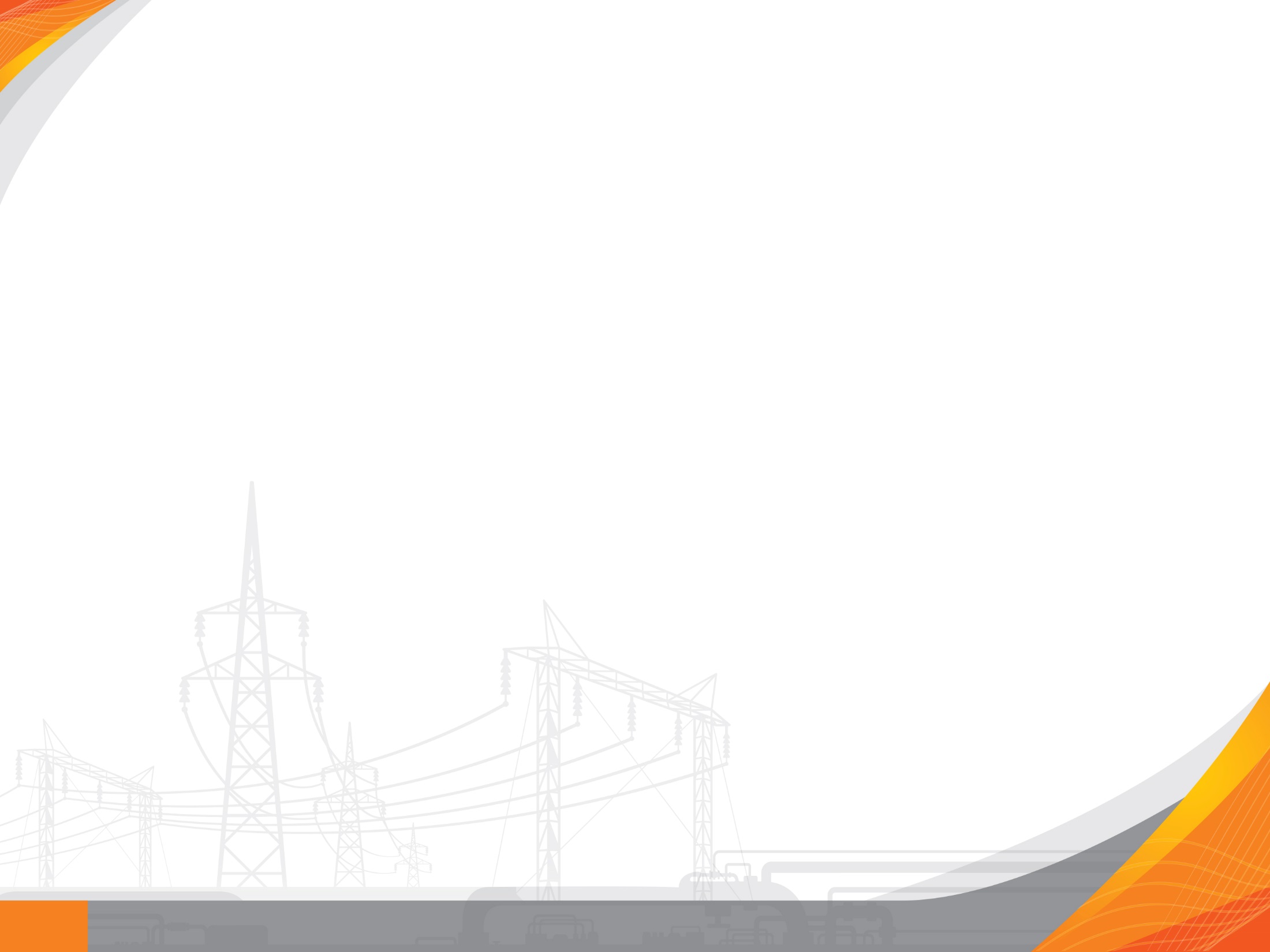 РМД В СФЕРЕ ЭНЕРГЕТИКИИ ИНЖЕНЕРНОГО ОБЕСПЕЧЕНИЯ
РМД 41-11-2012 «Устройство тепловых сетейв Санкт-Петербурге»

РМД 23-16-2012 «Рекомендации по обеспечению энергетической эффективности жилых и общественных зданий»

РМД 30-23-2014 «Руководство по проектированию инженерной подготовки территории, инженерных сетей и благоустройства кварталов жилой и общественно-деловой застройки»

РМД 40-20-2016 «Устройство сетей водоснабжения и водоотведения в Санкт-Петербурге. Актуализированная редакция РМД 40-20-2013»

РМД 41-01-2017  «Узлы коммерческого учета тепловой энергии, теплоносителя. Устройство, монтаж, наладка, ввод в эксплуатацию»

РМД 41-02-2017«Узлы коммерческого учета тепловой энергии, теплоносителя. Техническое обслуживание и эксплуатация»
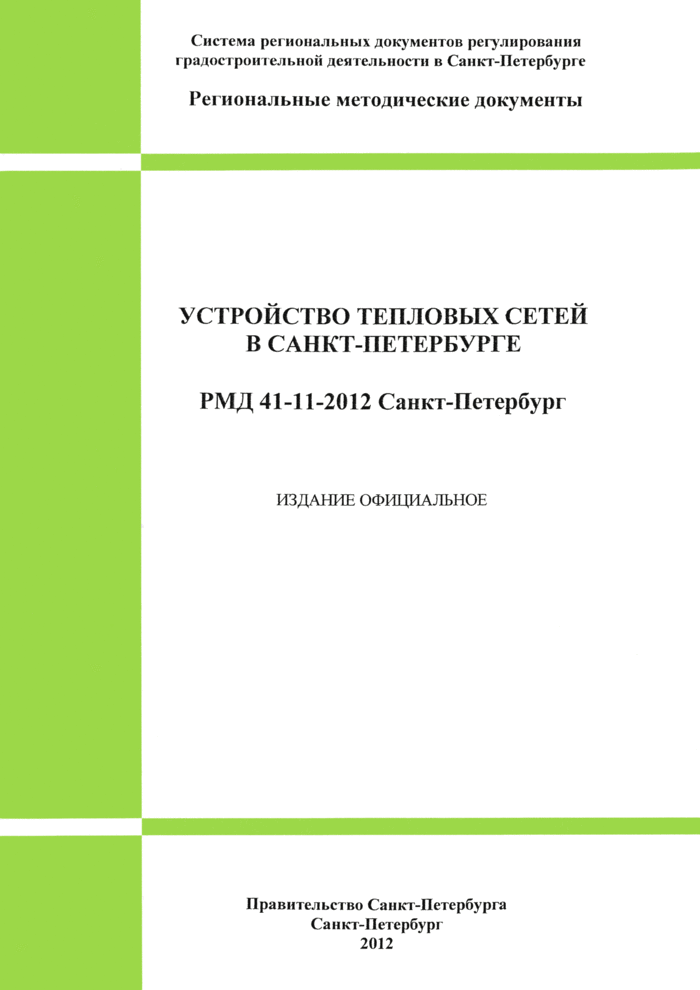 2
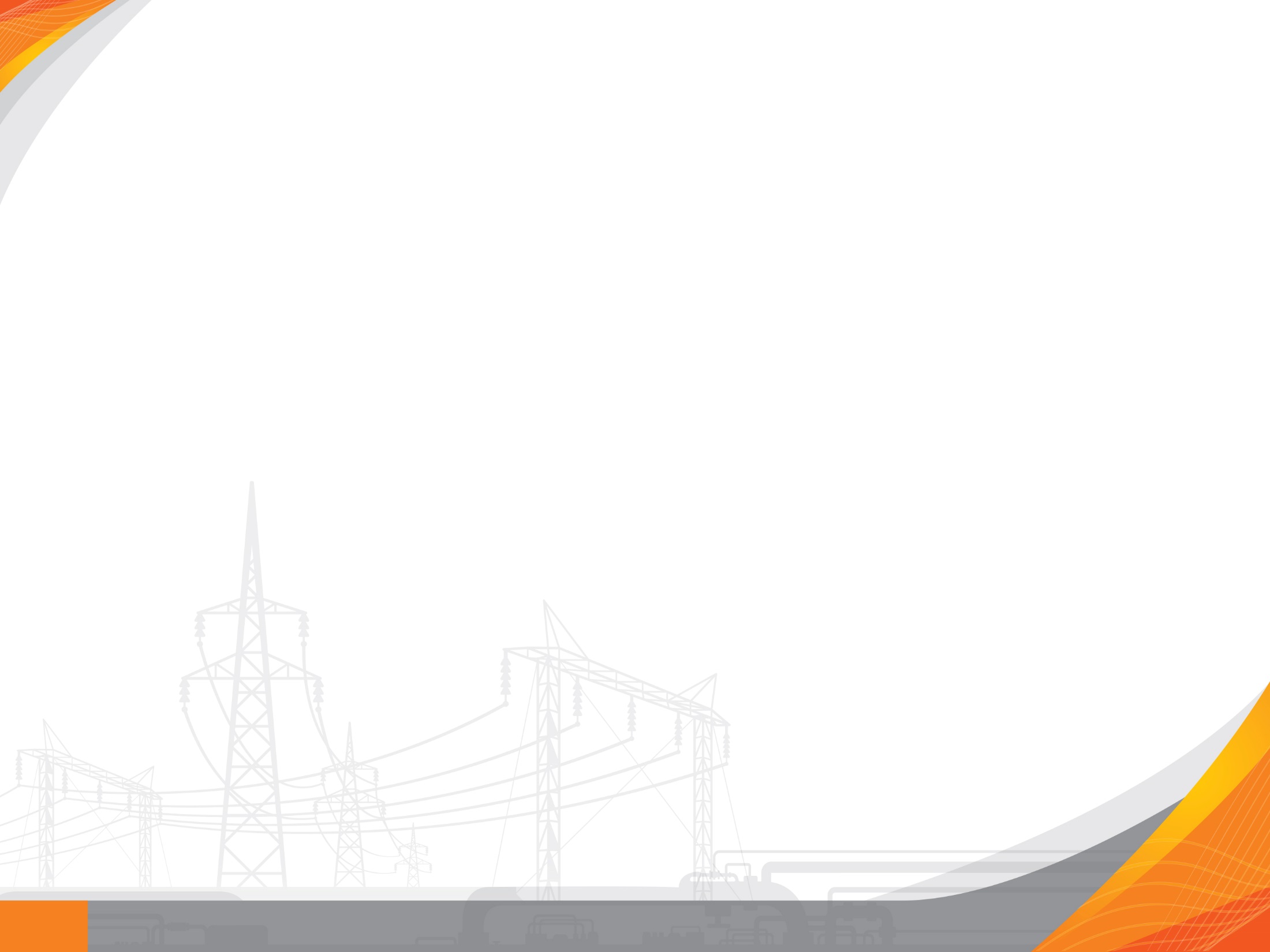 Рассматриваемые Комитетом РМД
РМД «Внутритрубное диагностирование трубопроводов тепловых сетей. Общие требования» 



РМД «Коммерческий учет тепловой энергии, теплоносителя. Автоматизированные системы учета тепловой энергии. Общие требования»
2
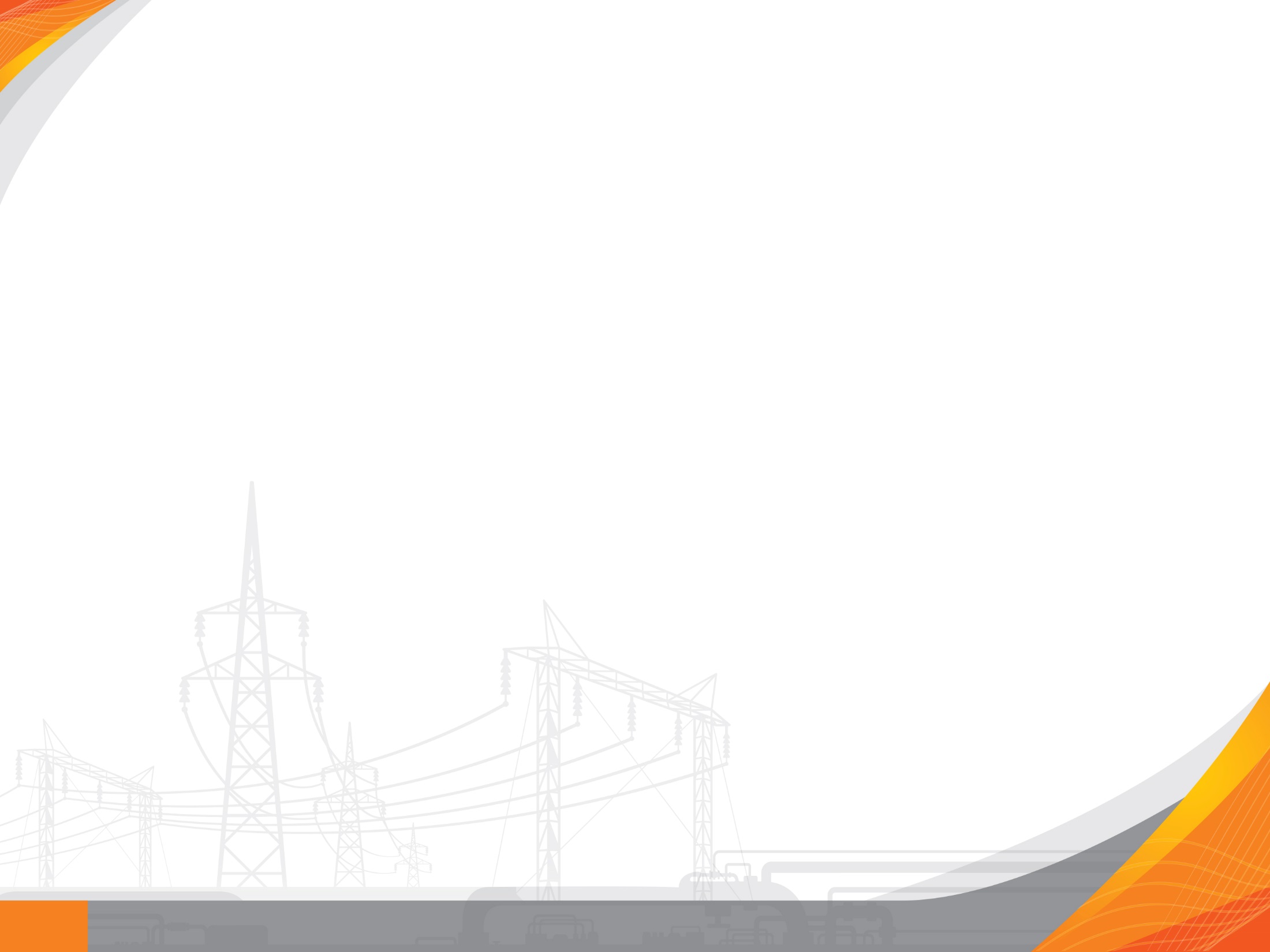 ПЕРСПЕКТИВНЫЕ НАПРАВЛЕНИЯРАЗРАБОТКИ МЕТОДИЧЕСКИХ РЕКОМЕНДАЦИЙ
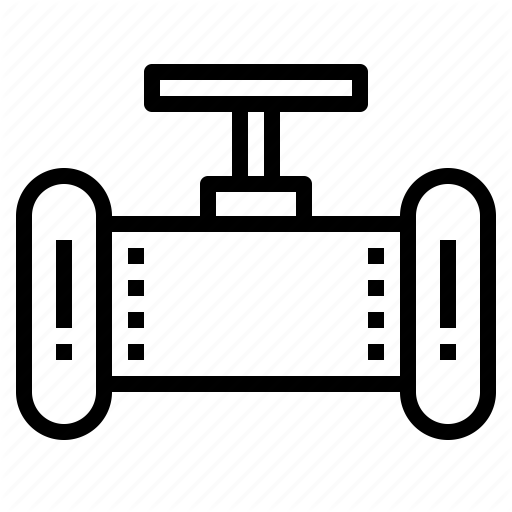 Санация трубопроводов систем водо- и теплоснабжения


Внутритрубная диагностика


Учет энергоресурсов


Актуализация действующих РМД и принятие
новых под потребности РСО
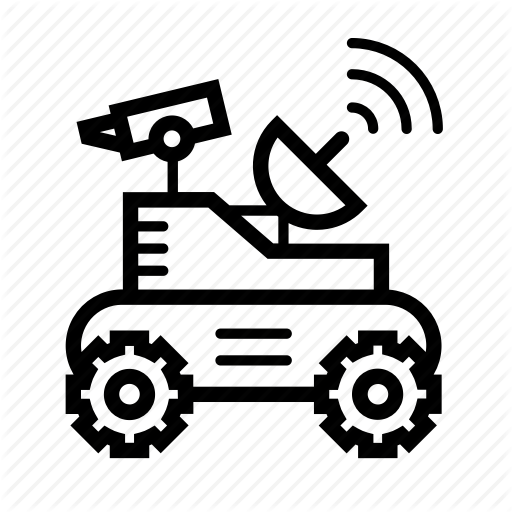 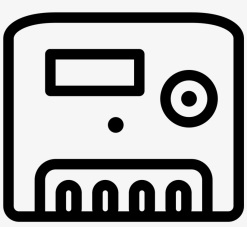 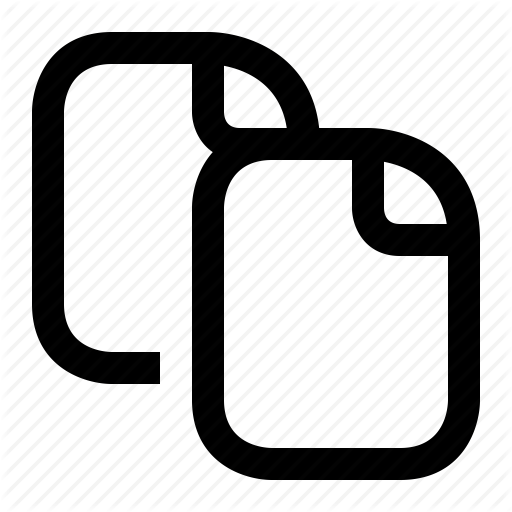 4
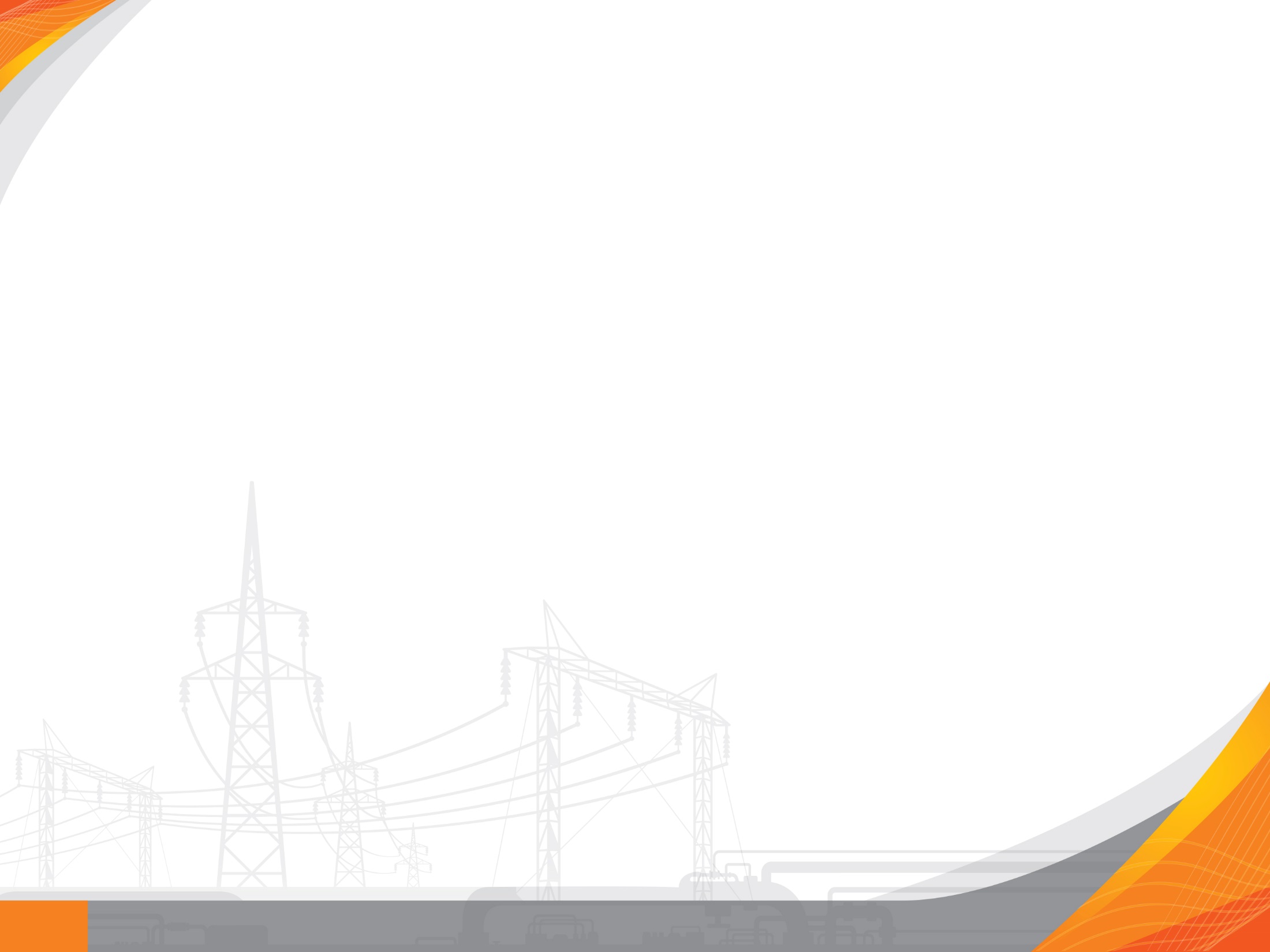 Направления и инструменты развития применения РМД
1.   Разработка на основе РМД ГОСТ-Р (комитет НОЭ, ТК Росстандарта);

2.   Гармонизация положений РМД с НСК (программы ПО, ДПО, КПК);

3.   Применение РМД регионами  РФ (соглашения о сотрудничестве);

Учёт РСО положений РМД в стандартах организаций (актуализация технической и закупочной политик);

5.    Обеспечение качества продукции (верификация и сертификация).
2
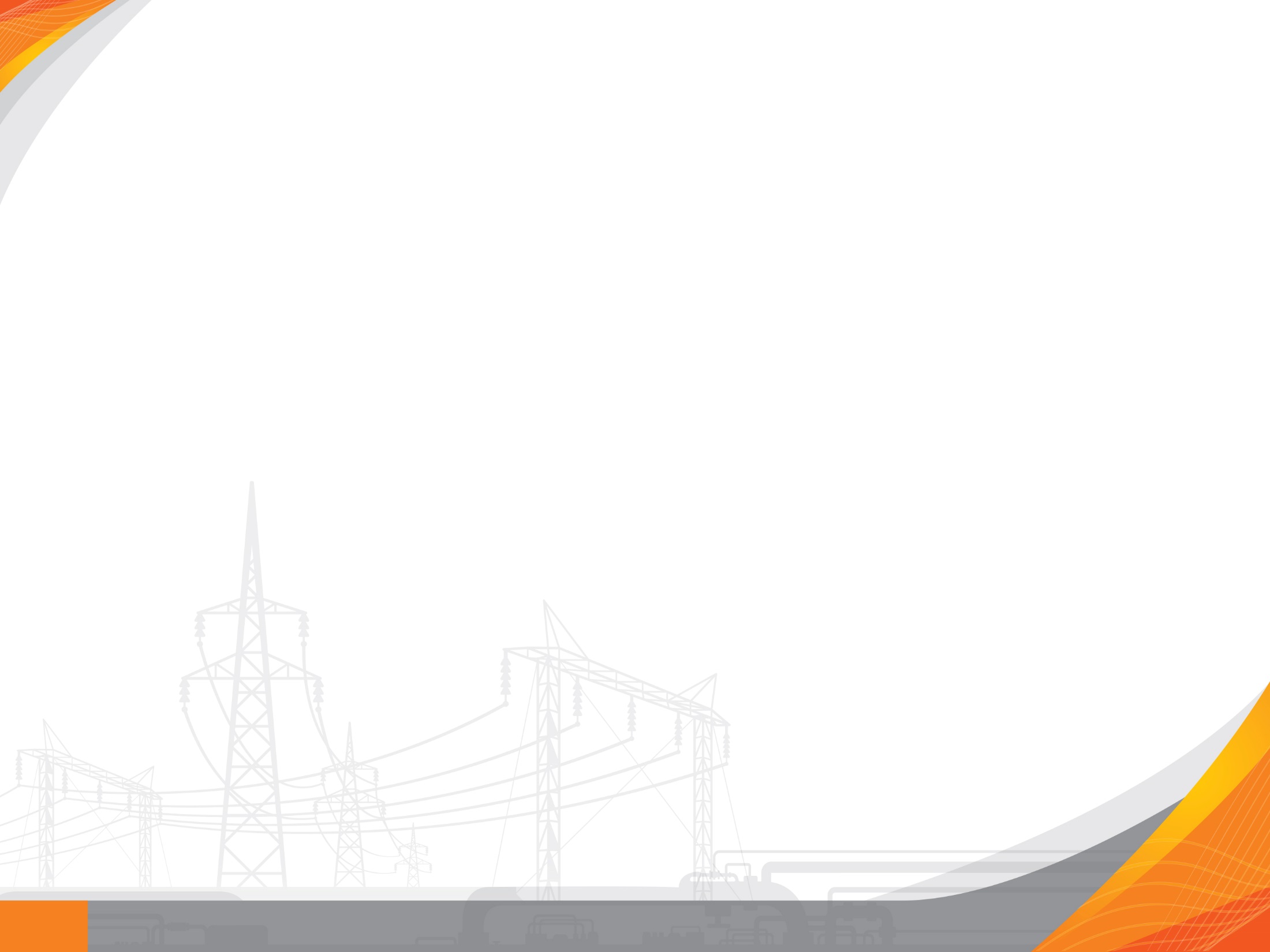 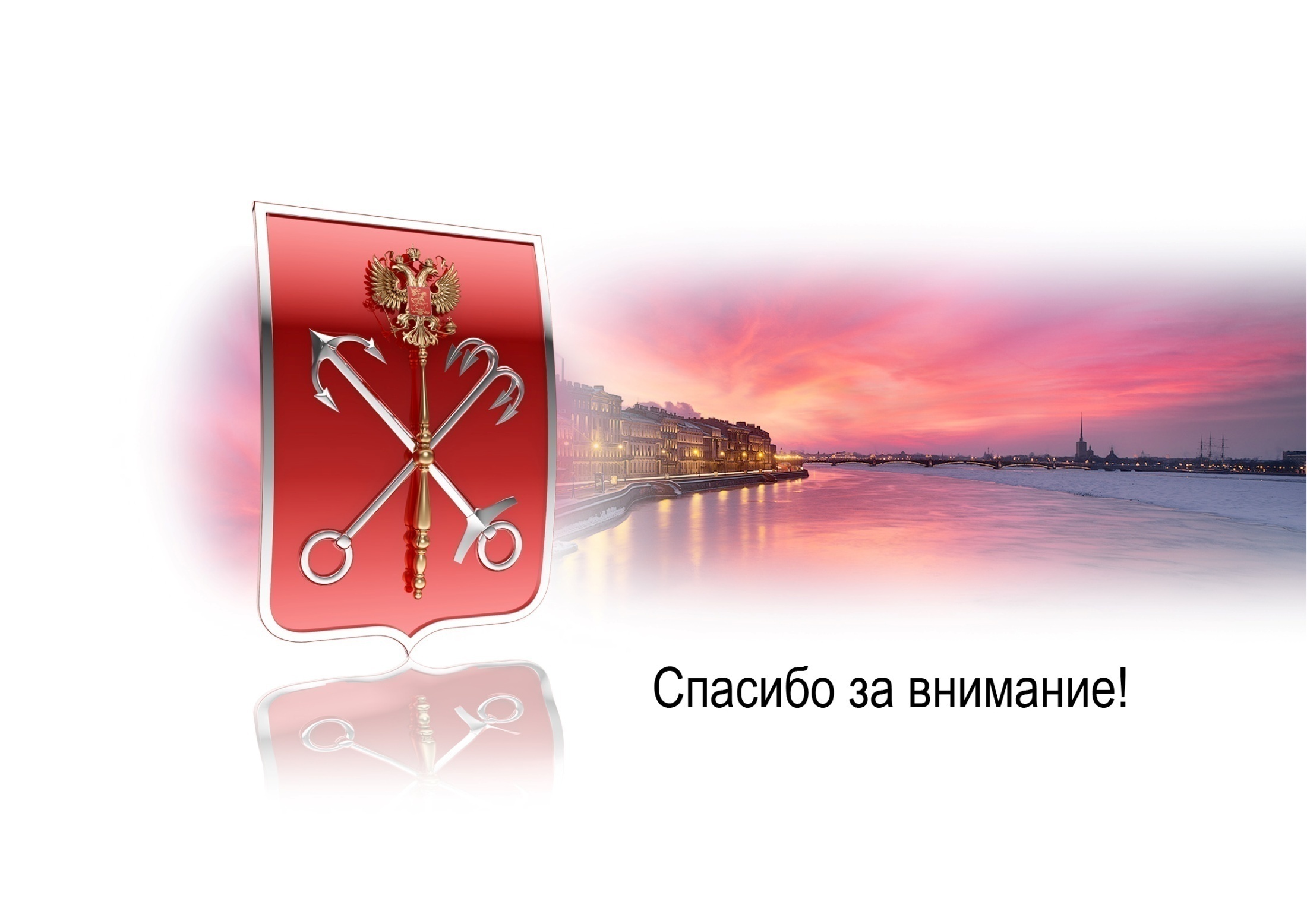 Спасибо за внимание!